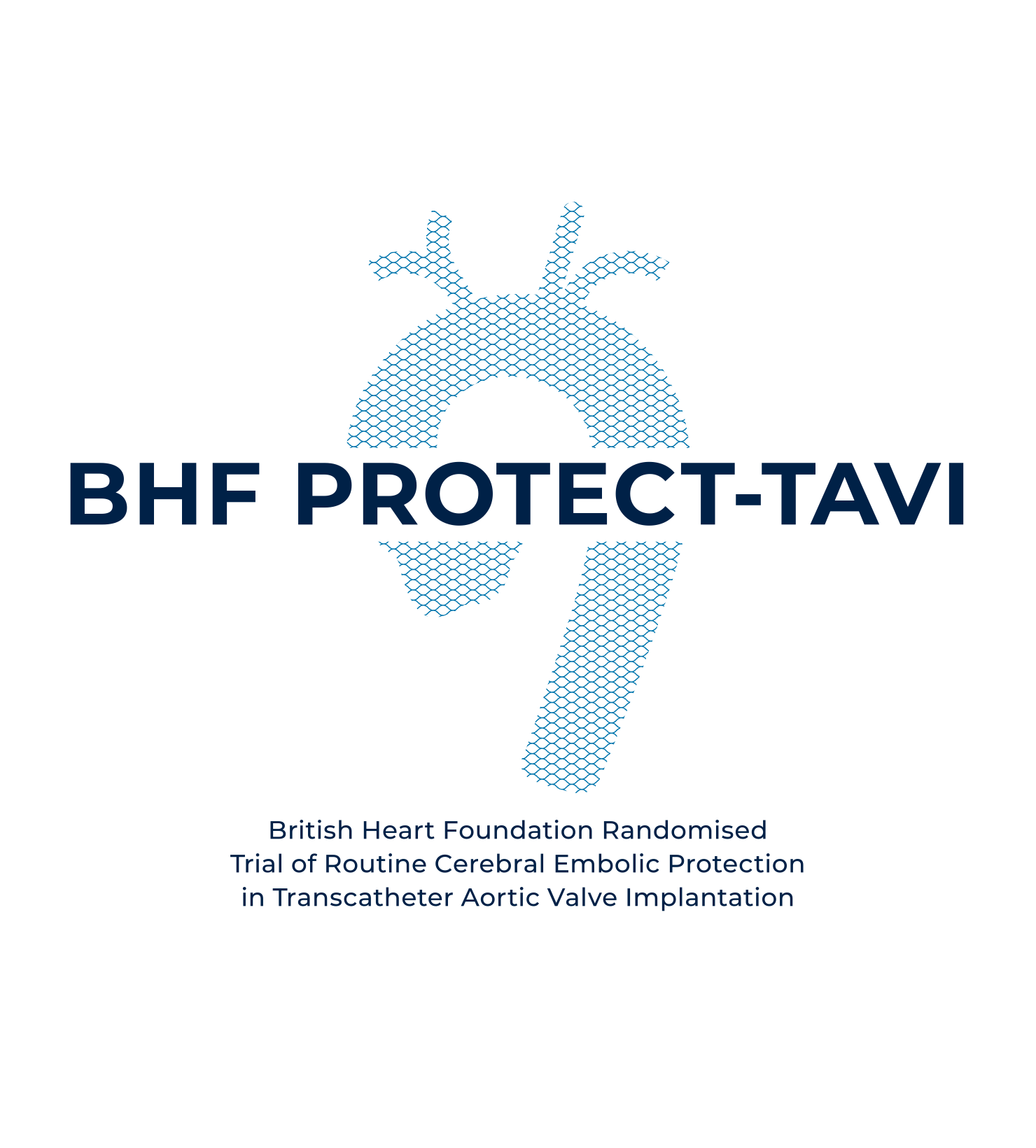 Routine Cerebral Embolic Protection 
in Transcatheter Aortic Valve Implantation

Prof Rajesh Kharbanda 
for the British Heart Foundation PROTECT-TAVI collaborators
Background
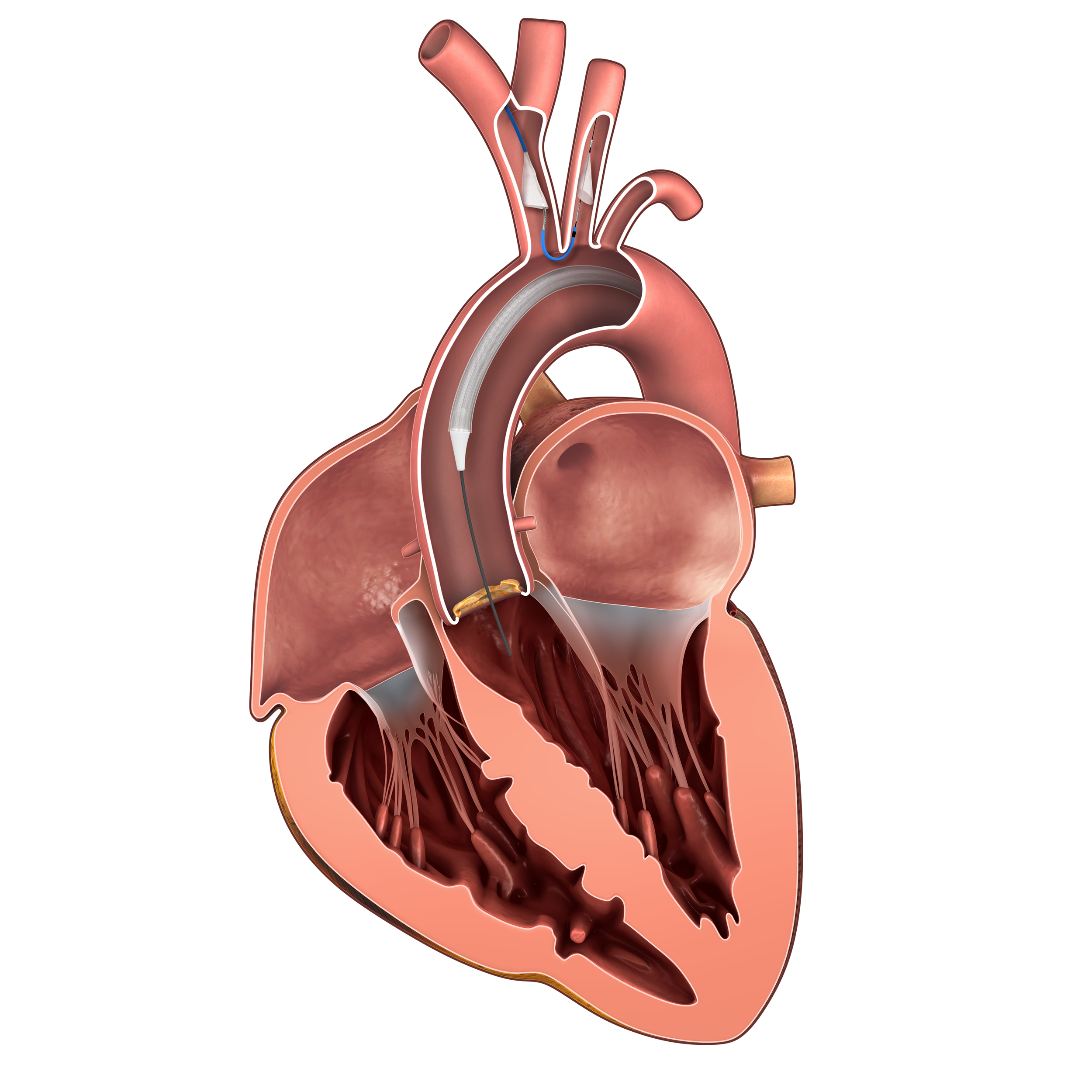 Transcatheter Aortic Valve Implantation (TAVI/TAVR) is a standard treatment for aortic stenosis

Stroke remains a complication of TAVR

Cerebral embolic protection (CEP) devices capture debris and may reduce embolic stroke

Clinical studies of CEP have been inconclusive
Sentinel CEP
Research Question
Does the routine use of cerebral embolic protection reduce stroke in TAVR?
Study design
Investigator initiated, pragmatic, PROBE design
7,730 patients undergoing TAVR
Inclusion: Suitable for Sentinel CEP in opinion of treating physician
TAVR with CEP
(CEP group)
TAVR without CEP
(Control group)
Primary outcome: Stroke at 72 hours post-TAVR
(or discharge if sooner)
Primary Outcome
Stroke
Neurological deficit that occurred after randomization 
Persisted for >24h (or resulted in death within 24 hours)
Ischemic and hemorrhagic events

Standardized daily screening post-TAVR 
Further assessment by the local stroke team (if needed)

Stroke events adjudication
Independent clinical events committee blinded to treatment allocation
Sample size and interim analysis
Sample size calculation
Based on a stroke rate of 3% in the control group and 2% in CEP group

Second interim analysis at 70% recruitment
Blinded combined stroke rate was 2% so sample size increased to 9712

Third interim analysis 
Data Monitoring Committee recommended stopping further recruitment
Study flow
32 /33 UK NHS TAVR centers - 30% of TAVR cases enrolled
7,635 Randomized
Control group
N=3,820
CEP group
N=3,815
Excluded n = 20
Excluded n =  21
CEP group
N=3,795
Control group
N=3,799
Baseline characteristics
* mean (SD)
** median (IQR)
*** and variants
Procedural characteristics
Results: outcomes
[Speaker Notes: Moving onto the outcomes]
Primary outcome: Stroke
2.1%
2.2%
Risk difference:  –0.02%
(95% CI: –0.68% to 0.63%)
P=0.94
Secondary outcome: Disabling stroke
1.4%
Risk difference: –0.2%
(95% CI: –0.7% to 0.4%)
P=0.55
1.2%
Secondary outcome: Death, non-fatal stroke, TIA
3.3%
Risk difference: 0.2%
(95% CI: –0.6% to 1.0%)
P=0.55
3.1%
Isolated TIA
Non-fatal
stroke
Death
Primary stroke endpoint: subgroups
CEP better
Control better
0
Secondary analysis: Non-compliers
The complier average causal effect (CACE) analysis was undertaken to account for those who did not receive CEP according to randomization 

This technique models participants in the control group who would receive CEP and maintains randomization

The CACE analysis confirmed no difference by treatment groups
Risk difference –0.2% (95% confidence interval –1.0% to 0.6%)
[Speaker Notes: In order to account for the proportion of trial participants who did not receive CEP as intended , we undertook a complier average causal effect analysis. 

This is a robust statistical approach that maintains randomisation and models the participants in the control group who received CEP as those in the CEP group. 

This analysis confirmed the findings of the intention to treat analysis that there were no differences in stroke rate by treatment group.]
Conclusion
The routine use of Sentinel CEP does not reduce stroke during TAVR

These results are consistent with PROTECTED TAVR trial
A patient-level meta-analysis of these clinical trials is underway

There is no evidence to support a recommendation for routine use of CEP in TAVR
Acknowledgments
Trial Steering Committee
Robert Henderson (Chair) 
Bernard Bryan
Priscilla Coley
Darren Mylotte
Nikola Sprigg
Rodney Stables
Rajesh Kharbanda
James Kennedy
Tim Clayton
33 sites and collaborators
7,635 Participants
Leeds General Infirmary
John Radcliffe Hospital	
Royal Sussex County Hospital	
Liverpool Heart and Chest Hospital	
New Cross Hospital	
Southampton General Hospital
St Bartholomew's Hospital	
King's College Hospital	
Basildon University Hospital	
Freeman Hospital	
Queen Elizabeth Hospital Birmingham	
Golden Jubilee Hospital	
James Cook University Hospital	
University Hospital of Wales	
Wythenshawe Hospital	
Nottingham City Hospital	
Bristol Heart institute
St George's Hospital	
Castle Hill Hospital	
Royal Victoria Hospital
St Thomas' Hospital	
Northern General Hospital	
Royal Stoke University Hospital	
Aberdeen Royal Infirmary	
Derriford Hospital, Plymouth	
Royal Infirmary of Edinburgh	
University Hospital Coventry	
Hammersmith Hospital	
Blackpool Victoria Hospital	
Royal Papworth Hospital	
Morriston Hospital	
Glenfield Hospital	
Cleveland Clinic London
Funders
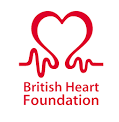 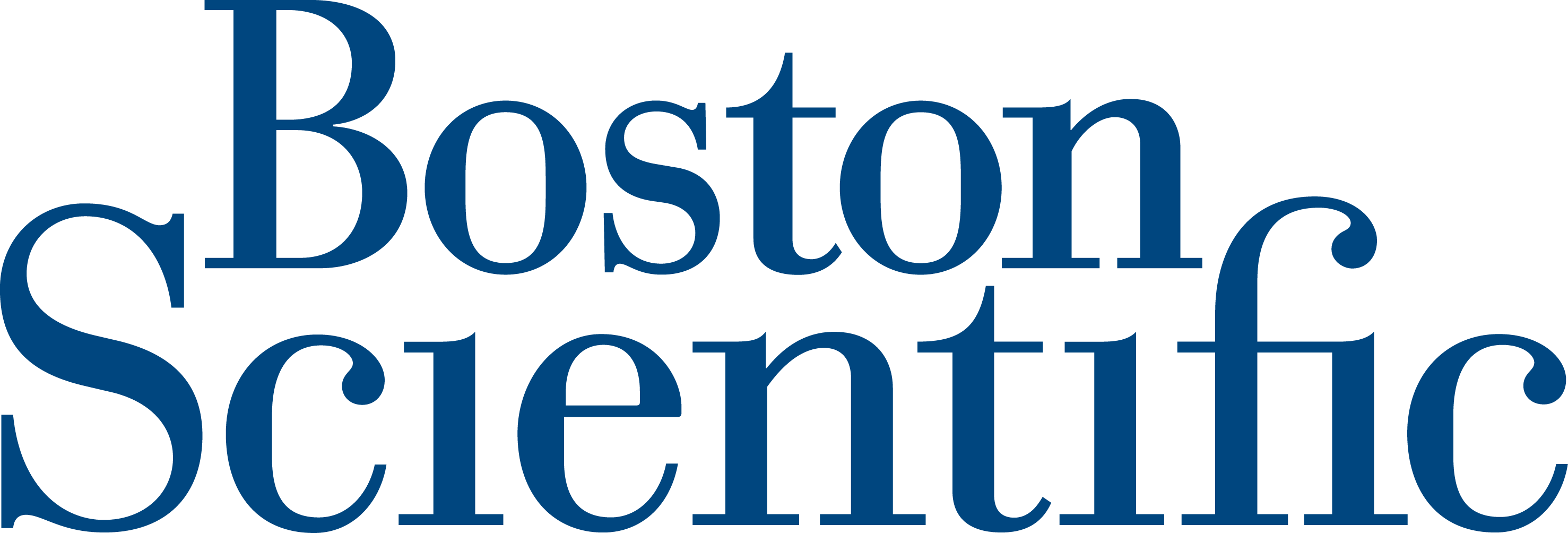 Sponsor
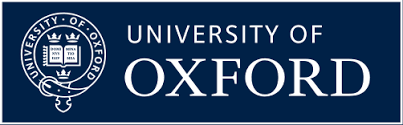 Data Monitoring Committee
Colin Berry (Chair)
Jesse Dawson
Chris A Rogers
Clinical Trials Unit
Clinical Events Committee
Andrew Demchuk
Anna Poggesi
David E Thaler
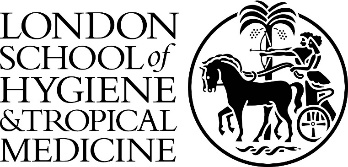 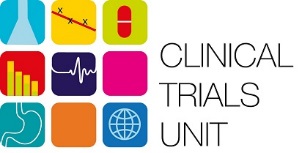 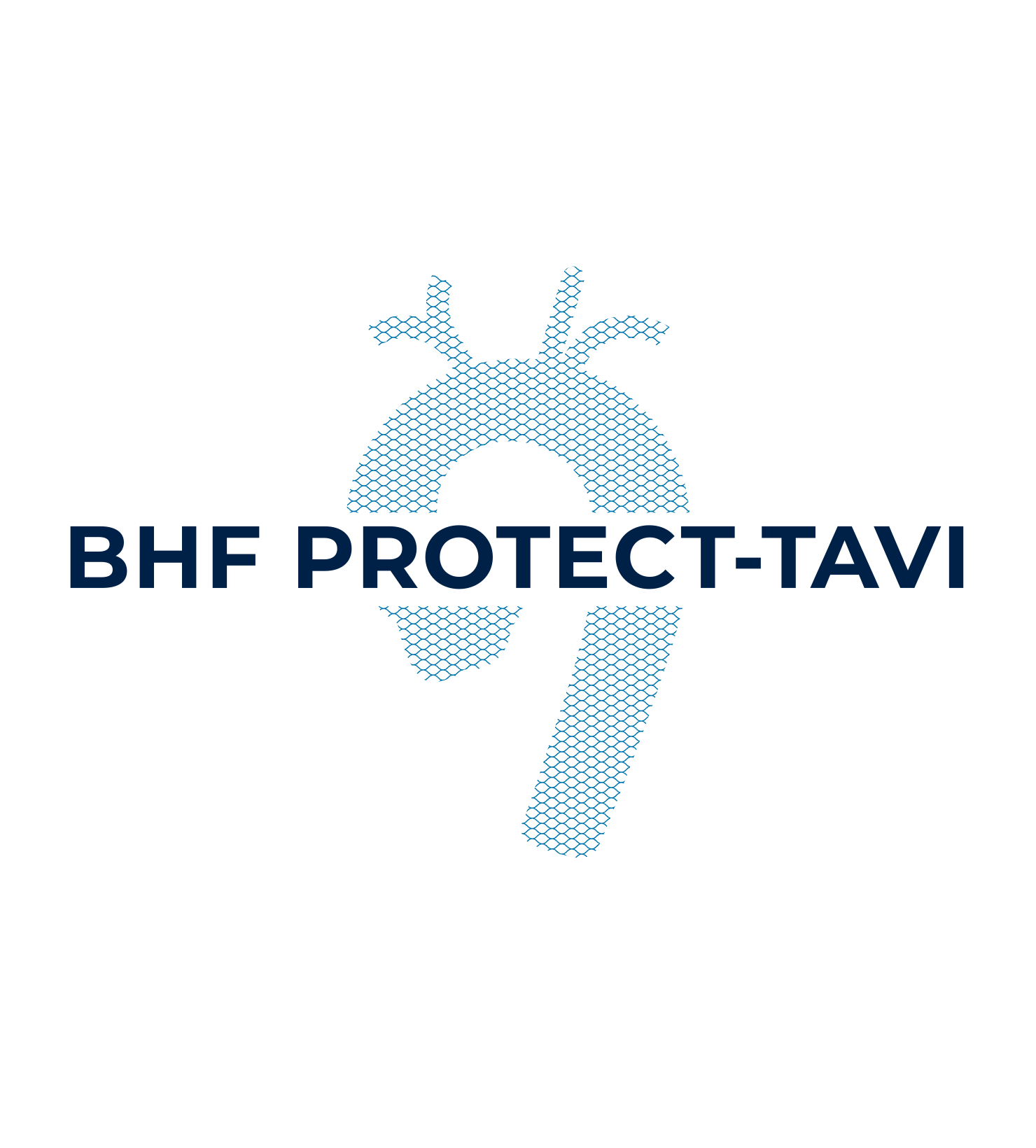 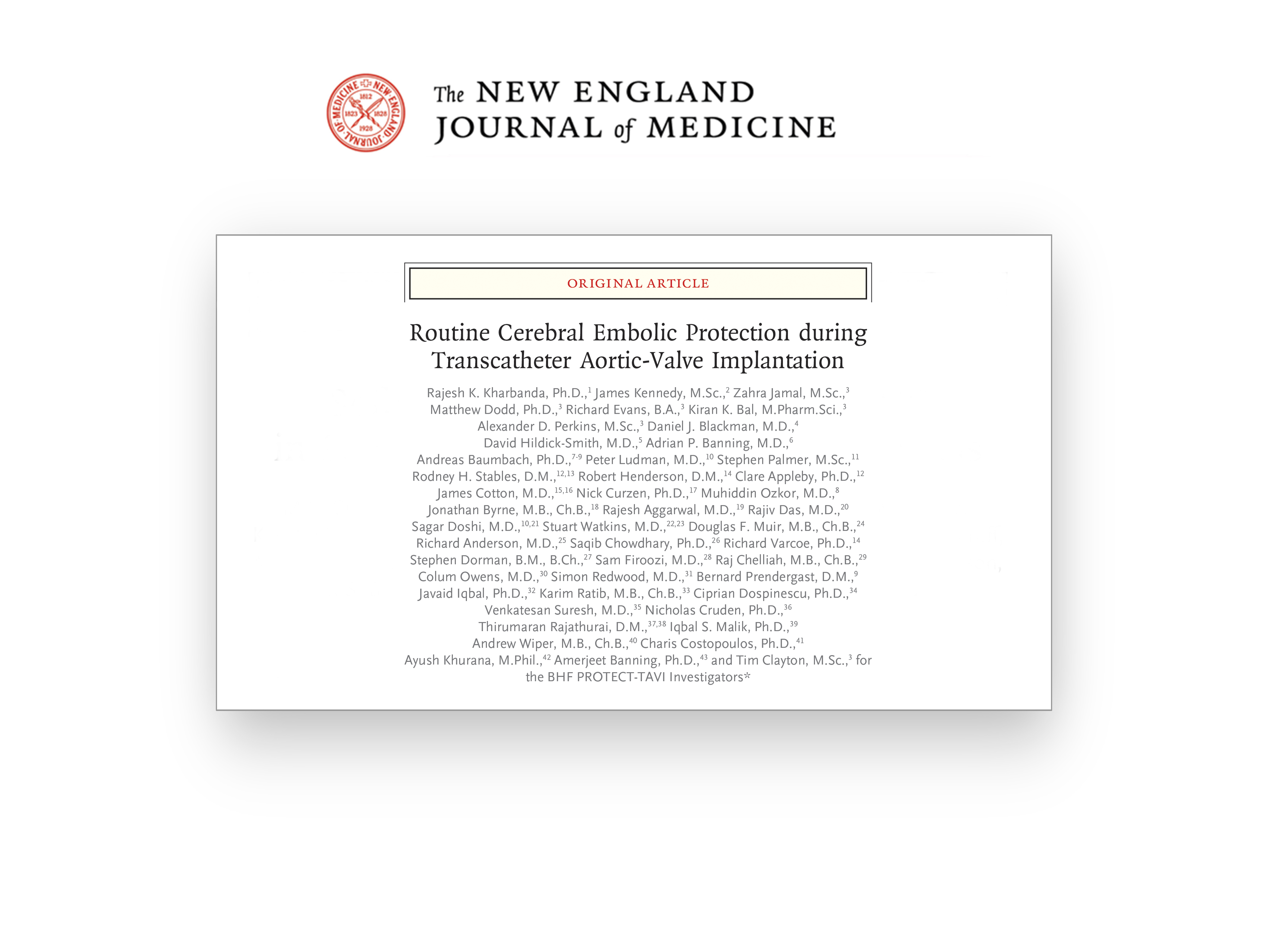 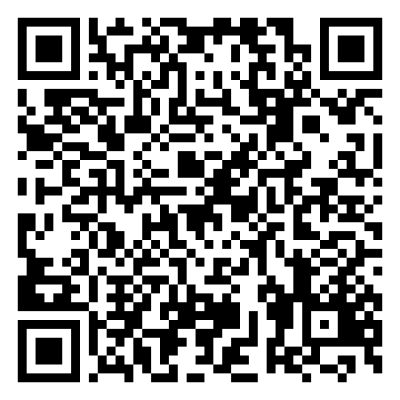